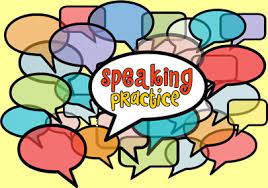 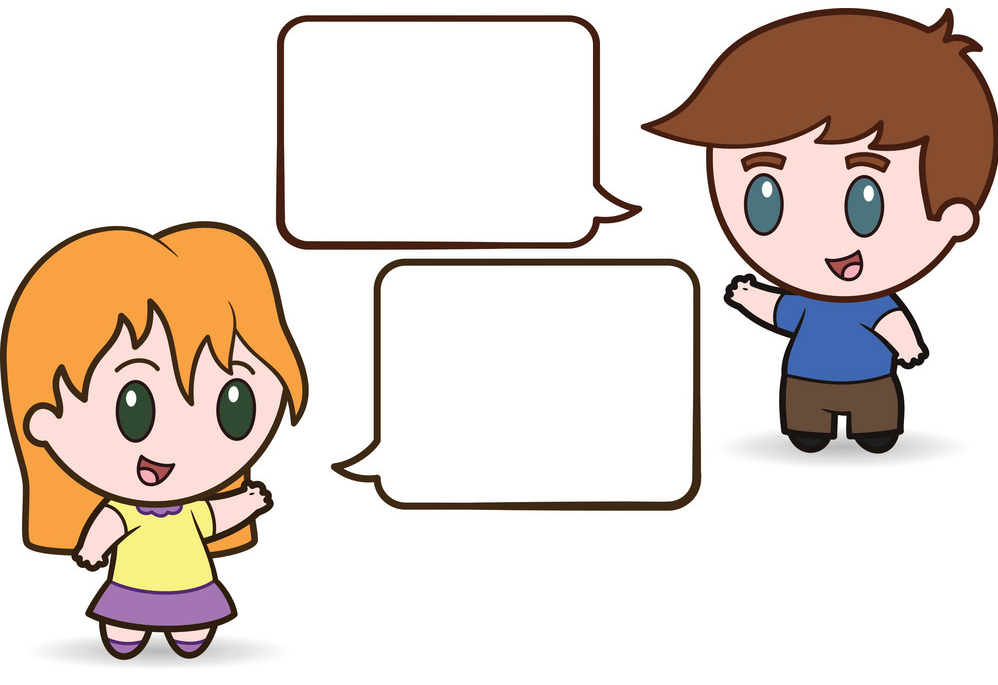 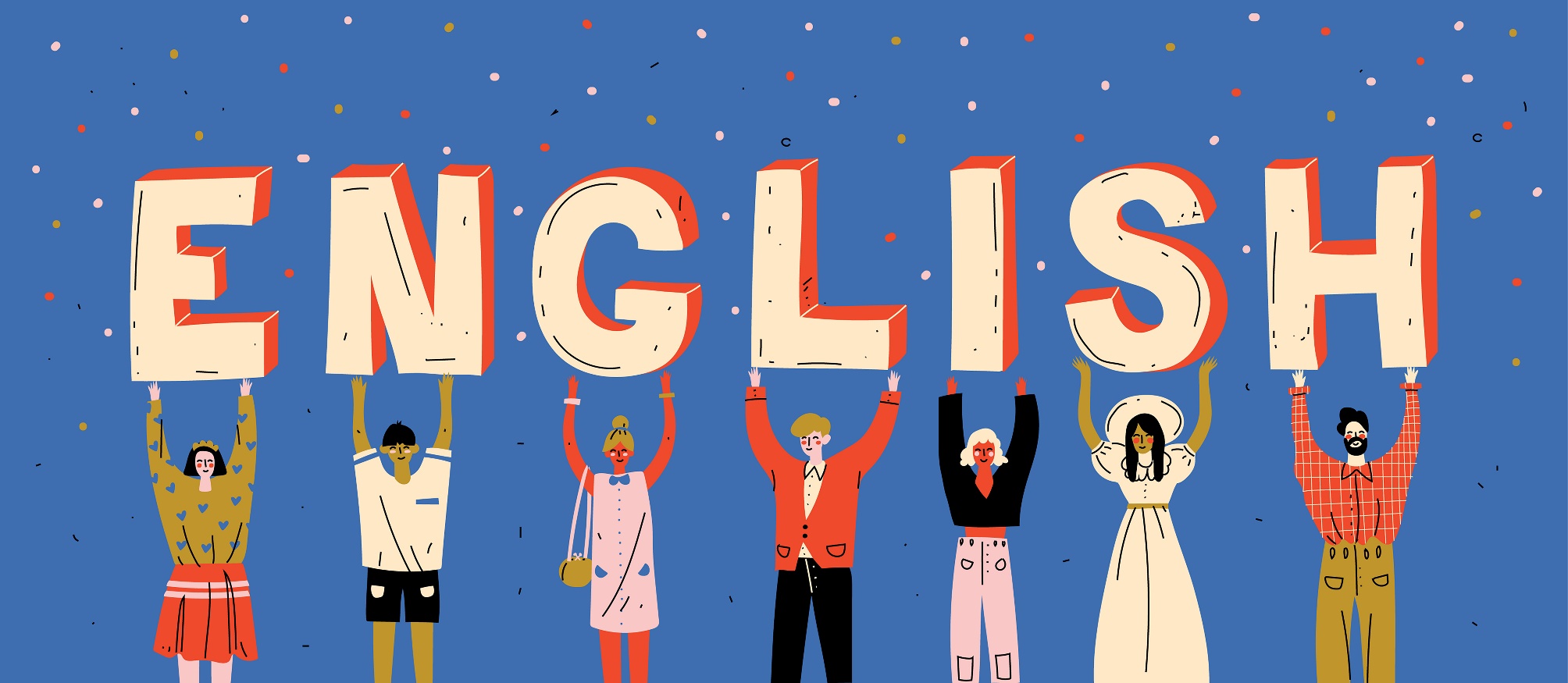 CHOOSE ONE LETTER
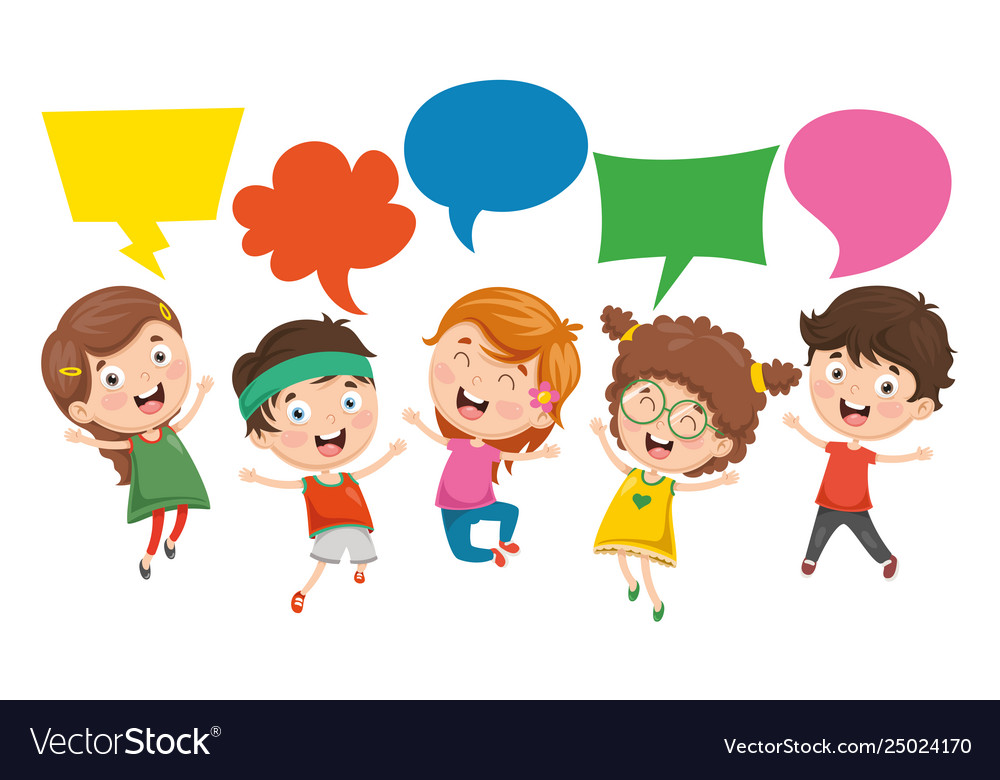 MYSTERY QUESTIONS
3
1
5
2
4
INTRODUCE YOURSELF
My name is _______________.
My birthday is on _______________.
I am _________ years old. 

My name is Naruto Uzumaki. 
My birthday is on October 10.
I am 12 years old.
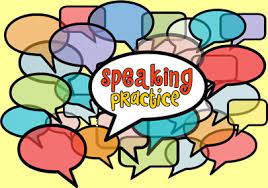 TELL SOMETHING ABOUT YOURSELF
(food, sport, subject, game, animal, color, things)
I like _______. 
I have ______.
I want ______.
I play ______.

I have many toys.
I want to buy Iphone 13.
CHOOSE TWO
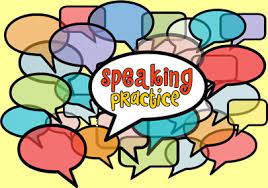 MY VACATION –Summer or Winter (enjoyed, saw, ate, visited, made)
Last ________, I went to _________.
I __________. 
It was fun/great/interesting!

Last summer, I went to Kyoto.  
I visited Fushimi Inari Taisha Temple. 
It was interesting!
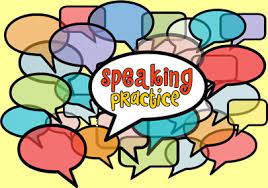 MY TOWN – KOBE(visit, see, enjoy, buy, drink, eat, play)
In ________, we have _______. 
You can ________. 

In Kobe, we have hot springs. 
You can visit Arima Onsen.
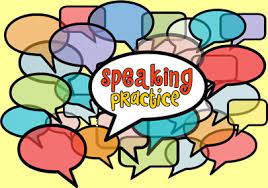 MY BEST MEMORY(sports day, graduation day, field trip, school trip, swimming meet, music festival, drama festival, entrance ceremony, volunteer day)
My best memory is ________. We _________.

My best memory is our volunteer day. We picked up garbage at a park.
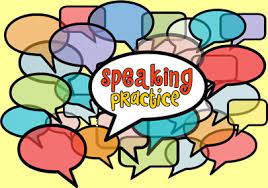